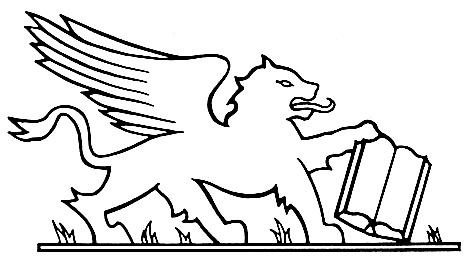 Charter and Annual Plan: Feb 2018 – Dec 2018
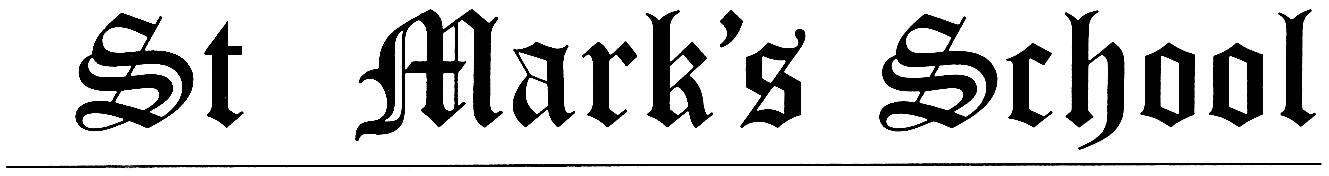 1
Vision Statement
With God at its heart, St Mark’s will honour its history and traditions whilst fostering change across all dimensions of the lives that it touches. We partner with parents to encourage every child’s unique gifts and talents, to grow every child’s love of learning so that they have the skills and knowledge to serve God and others in an ever changing world.
Transforming Lives Through the St Mark’s Story
2
Ethos Statement: 
Grounded in tradition, enlivened by innovation and inspired by God.
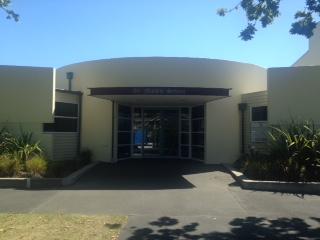 Transforming Lives Through the St Mark’s Story
3
Our Values…..
Through Grace/Huatau we act with compassion and humility to achieve Excellence/Hiranga using the potential of our God given talents and gifts. This gives us the Courage/Māiatanga to act to bring about change as we show Faithfulness/Piriponotanga to God and others.
4
St Mark’s School Charter and Strategic Plan
The Strategic and Annual Plan of St Mark’s School – 2018
It is expected that the school will cover all areas of the New Zealand Curriculum.
There will be a focus on Progress and Achievement while not forgetting the importance of the foundation skills of Literacy and Numeracy, Te Reo Matatini and Pāngarau.
The Five Key Competencies: Thinking, Relating to Others, Using Language, Symbols and Texts, Managing Self, and Participating and Contributing – are outworked at St Mark’s School through the Habits of Mind. Considerable work has gone into aligning the Habits of Mind with the Key Competencies, stressing the links between them. Progress and Achievement in these areas are reported to parents/whanau as part of the school’s reporting cycle.
Current schoolwide priorities centre around: local curriculum review, the enhancement  of collaborative and personal inquiry cycles, the promotion of the special character of the school through the Anglican Five Marks of Mission and the development of sound formative and summative assessment for learning tools that track progress and achievement with equity and excellence as the goal for every student.
5
Contents
School description

National Education Priorities

Improving Educational Outcomes for Maori Students

Strategic Goals 2018
 
Annual Plan 2018

Achievement Targets 2018
6
Transforming Lives Through the St Mark’s Story
St Mark’s School Community – an overview
St Mark’s School is a decile 10, Grade U4, Anglican state-integrated full primary school, located in Ōpawa Christchurch. Opened in 1921 as a private school, St Mark’s became established as an integrated school in 1989. The school’s special character, based on the Anglican mission of the church in Aotearoa, New Zealand and Polynesia is expressed through regular worship and prayer lead by the vicar of the St Mark’s parish, religious education instruction in classrooms and promotion of strong Christian values of fellowship, love and inclusion. St Mark’s School Board of Proprietors have a new Integration Agreement with the Crown ratified by the Crown late in 2017. This establishes the “Five Marks of Anglican Mission”, as crucial to the outworking of the special character of the school. A memorandum of understanding between the Board of Trustees and the Board of Proprietors was signed in 2016, strengthening the governance roles of both Boards. 

As a Special Character state-integrated school, we embrace the New Zealand curriculum, while reflecting a Christian world view. 

The opening roll for 2018 is 219 and the roll is expected to exceed 240 by the end of the year. The school is divided into  3 Learning Teams – Junior/Mokihi, Middle/Waka Puhara and Senior Waka Hourua. Currently we have single classes levels  in New Entrants, Year 3 and Year 8, with composite  classes  in Year 1 / 2 , Years 4 / 5 and 6 / 7. Two classes exist at each of these levels.

The new Integration Agreement sets out ratios of tagged positions within the school, however all staff are required to attend church services and actively support the special character of the school as laid down through Anglican formularies. There are several part-time staff including beginning teacher release, ORS, teacher aides and teacher release. There is a talented range of support staff including the office manager, part-time office assistant and caretaker.
 
The school is well supported by an active and responsive Parents Association, who fundraise to support the purchase of resources, as well as providing a hospitality role, vital to the family-oriented community. Our families comes from a range of denominations representing the wider Christchurch community with 95% preference and 5% non-preference families among the number.
Transforming Lives Through the St Mark’s Story
7
National Education Priorities
These have been set by the government and form the basis of the current NAG (National Achievement Guidelines) 1. They are:
The opportunity to access knowledge and  skills, and attitudes and values outlined in the National Curriculum Framework and the National Curriculum Statements.
Provision of a safe physical and emotional learning environment (currently NAG 5).
Raising levels of literacy and numeracy and/or te reo matatini and pāngarau especially in years 1 – 8. Emphasis is to be placed on those who are not progressing and /or achieving, those who are at risk of not progressing and/or achieving, who have special learning needs (including gifted and talented students) and aspects of the curriculum that require specific attention.
Better utilization of student achievement data – gathering of assessment evidence to evaluate progress of students and to inform program planning.
Career guidance from year 7 upwards with special emphasis on those students who are at risk or unprepared for the transition to the workplace or further study.
In consultation with the school’s Māori community, improving learning outcomes for Māori students.
Reporting to students and parents/whanau on the achievement of individual students, and to the school’s community on the achievement of students as a whole. Also reporting on identified groups within these priorities (currently NAG 2)
Science/Pūtaiao and Digital Technology have been recent additions to areas of import in the National Curriculum Framework.
School planning will reflect these priorities , using current evaluative data and evidence, and the Annual Report will provide details for progress towards these targets and those targets in the future.
Transforming Lives Through the St Mark’s Story
8
Recognizing New Zealand’s Cultural Diversity
St Mark’s School, as appropriate to it’s community will develop procedures, practices and programs that reflect New Zealand’s cultural
diversity and the unique position of the Māori culture as first peoples and indigenous to New Zealand. St Mark’s School will take steps
to honour the memorandum of understanding between Ngai Tahu and the Ministry of Education, and provide instruction in Tikanga
(Māori culture) and Te Reo Māori (Māori language) for all students.

FOR STAFF THIS MEANS: 
Pursuing a high level of understanding of Tikanga Māori and Te Reo Māori.
Having sound knowledge and understanding of the implications of the Treaty of Waitangi.
Having high expectations of Māori and Pasifika learners.
Understanding the unique Māori and Pasifika cultures.
FOR LEARNERS THIS MEANS:
	For all learners at St Mark’s School instruction in Taha Māori and/or Tikanga Māori will be provided as part of the curriculum. Instruction in Te Reo Māori will take place in consultation with the community with a long term view of delivery.
	Access to strong Christian based Kapahaka programs that embed Te Reo and faith in action.
FOR SCHOOL MANAGEMENT THIS MEANS:
	Analysing achievement and progress for Māori and Pasifika learners not only those at risk.
	Setting specific targets specifically related to progress and achievement of Māori and Pasifika learners.
	Working with specialist teachers/Māori teachers and whanau to create action plans to meet the needs of learners. 
FOR COMMUNITY THIS MEANS:
	The views and concerns of Māori and Pasifika communities will canvassed and incorporated through consultation.
9
Strategic Direction
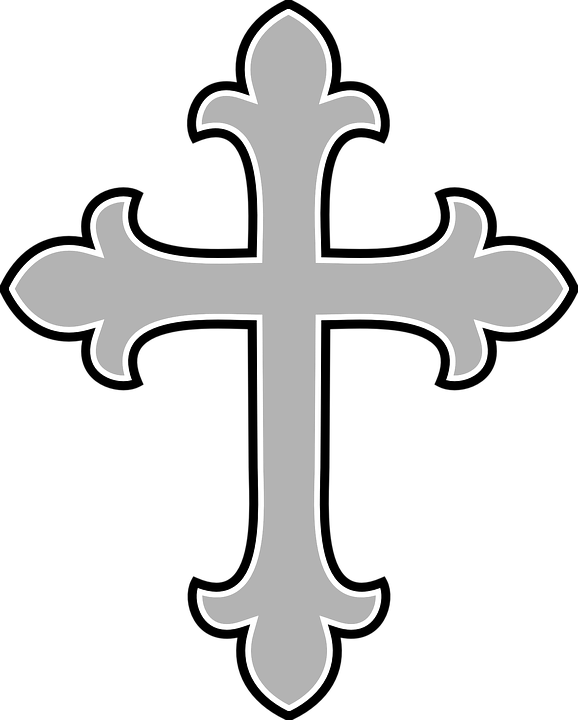 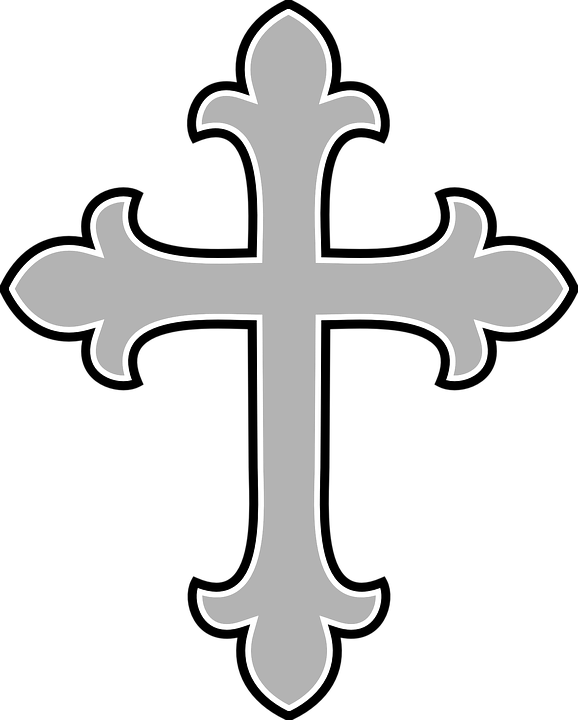 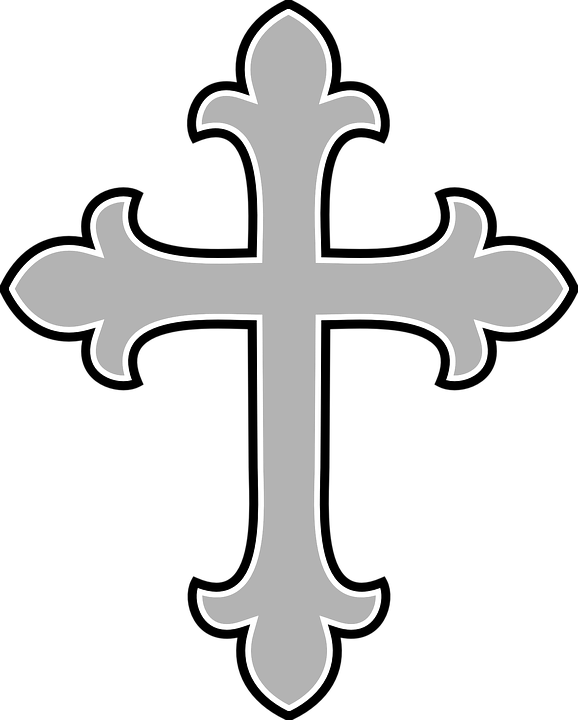 Community
Anglican Character
Teaching and Learning
10
Strategic Overview - 2018
11
Strategic Area: Anglican Character
Strategic Goal 1 : To infuse the Five Marks of Mission through every facet of St Mark’s School
12
Strategic Area: Teaching and Learning
Strategic Goal 2: To Unleash our full potential through Ako in the pursuit of equity and excellence.Annual Aims:
13
Strategic Goal 2. continued
14
Strategic Goal 2. continued
15
Strategic Goal 2. continued
16
Strategic Area 3: Community and Environment Strategic Goal 3: To create a culturally responsive, supportive environment through the enhancement of community engagement.
17
Strategic Goal 3: continued
18
Progress and Achievement Target Groups for 2018
Targets:
Progress: Raising Levels of Literacy – 2018 Writing Focus - through Learning Progression Frameworks:
Within one curriculum level against expected year level - Years 1 – 8

Progress: Raising Levels of Numeracy through Learning Progression Frameworks:
Within one curriculum level against expected year level – Year 1 – 8

Achievement: Raising and Accelerating Levels of Achievement: percentage of cohort at or above the expected curriculum level for their class level by years end:
Reading: March 2018 -  89.3%    December 2018 –  90%
Writing:   March 2018 – 80%.       December 2018 – 85%
Mathematics: March 2018 – 85% December 2018  - 86%

Maori Achievement:
Currently 6% of the St Mark’s School population identify as Maori. Of this cohort, the number of students not achieving at the age expected level is 1.4%. Consultation with whanau and extended family to raise achievement for this cohort.

Achievement in Science (including Environmental Science, Science Curriculum: As measured by formative assessment rubrics of engagement in learning, thinking skills, inquiry projects and collaboration.
19
Baseline data Term 1 2018: WRITING
The results indicate that there are 40 students (19%) of St Mark’s School yet to achieve at a level expected for age. 
3.3% of these students are well below the current national standard while 15.7% are below the current national standard.
	
2. Writing continues to be an area identified by senior management and staff as a significant area of need and a target area for 2018, with professional development continuing and differentiated programs for students provided.

3. Since the last reporting period the roll at St Mark’s School has increased from 191 to 209. The percentage of those at or above the current National Standards has increased from 78% to 80.6%. 

4. The increase in those achieving at a level at or above the level expected for their age, can be directly attributed to professional learning focus on writing and the Learning Progressions outlined in the PACT tool, increased attention to student data and deliberate and focussed collaborative inquiry.

5. A process for identifying and describing the needs of at-risk learners (those at risk of not meeting the level appropriate for age), has been a school-wide project and is now able to direct resourcing for individuals as learning is personalised.

6. A collaborative inquiry, along with strict attention to practice analysis will ensure accountability of gains for students.
20
Baseline data Term 1 2018: READING
The data indicate that there are 23 students (11%) at St Mark’s School yet to meet National Standards.
Of these students 9.5% are below the current standard, while 1.5% are well below the current standard.

2. Reading from 1 March 2017, to 1 March 2018 shows a slight increase from 88% to 89.3% of students at or above the current national standards.

3. The results indicate differentiated programs in this area along with a sustained collaborative inquiry in all areas of literacy are yielding positive outcomes. 

4. Close attention to student data has provided the impetus to “drill down” on individual needs according to very specific interventions. Cross and vertical grouping has raised expectations of all across a number of literacy based learning outcomes. Collaborating with colleagues from other schools using the Story Telling approach, and in Community of Learning opportunities have provide natural environments to put students at the centre of conversations.
21
Baseline Data Term 1 2018: MATHEMATICS
The data indicate that there are 31 students (14.8%) of the St Mark’s school roll yet to meet the current National Standards.
Of this number, 3.8%  are well below the current standards while 11.% are below the current national standard.

2. Mathematics is an area of national reporting that indicates stability in percentages however due to increased roll numbers the percentages do not adequately represent the shifts in categories. The same students are not represented in these numbers and shifts in categories have been masked by percentages.

3. The results indicate that approximately 85% of students at St Mark’s School are At or Above the National Standards. Given the roll increase this is a positive outcomes for the school, particularly for those students who have made gains as the raw data indicates.

4. St Mark’s School has embarked on a robust Mathematics curriculum review schedule in 2018 to address school wide needs.

5. The results further indicate that careful attention to differentiated programs running concurrent with this review schedule should carefully monitor and track those students who continue to fall below the levels expected for their age.
22
At Risk Summary Data at a Glance
Comparison data and At - Risk data
Reading, Writing and Mathematics - March 2018
23